Dětské skupiny
HZS PK   Jana Juristová
Dětské skupinyzařízení  péče o dítě v dětské skupině podle zákona č.  247/2014 Sb.
Rozhodující věk a počet dětí
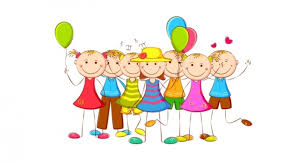 Dětské skupiny
Dle ČSN 73 0802 Požární bezpečnost staveb - Nevýrobní objekty

Děti do  3 let  -  osoby neschopné samostatného pohybu (jesle)

Děti od 3 do 6 let – osoby s omezenou schopností pohybu a orientace (mateřské školy)
Jesle
Max. počet 22 v jednom oddělení jeslí (samostatný požární úsek) – nejvýše 2. NP
Oddělení jeslí: šatna, lázeň, denní místnost, lehárna, izolační pokoj, mléčná kuchyně, kočarkovna, sociální zařízení pracovnic, úklidová komora, sklad lehátek, sklad hraček

nehořlavý konstrukční systémy DP1  – novostavby
smíšené konstrukční systémy DP2 – změny staveb
Jesle
povrchové úpravy stavebních konstrukcí – nesmí být použity stavební hmoty s indexem šíření plamene Is  větším než:
75 mm.minuta -1 pro stěny
50 mm.minuta -1 pro podhledy
nesmí být použito plastických hmot
podlahové krytiny – materiály klasifikované podle ČSN EN  do třídy 13501-1 do třídy A1fl až Cfl
Jesle
konstrukce střech - nesmí být použito průsvitných střešních plášťů a světlíků z materiálu třída reakce na oheň F až B
při posuzování hmot (osvětlovací tělesa), které v konstrukcích střech, stropů a podhledů jako hořící odkapávají nebo odpadávají (nepřihlížíme pokud součet dílčích půdorysných průmětů nepřesahuje 15% podlahové plochy požárního úseku)
Jesle
Únikové cesty z požárního úseku

1 nechráněná úniková cesta:
nesmí být větší než 15 m
nesmí mít větší požární zatížení než 10 kg. m-2
šířka alespoň 1,1 m (dveře 0,9 m)
u změn staveb -1 ČCHÚC
Mateřská škola
nesmí mít více než 2 nadzemní podlaží
podzemní podlaží nesmí být navrženo pro pobyt dětí
každá třída mateřské školy musí tvořit samostatný požární úsek
více než 20 dětí musí být navrženy dvě únikové cesty.
Jesle  a Mateřské školy
podlahové krytiny – materiály klasifikované podle ČSN EN  do třídy 13501-1 do třídy A1fl až Cfl
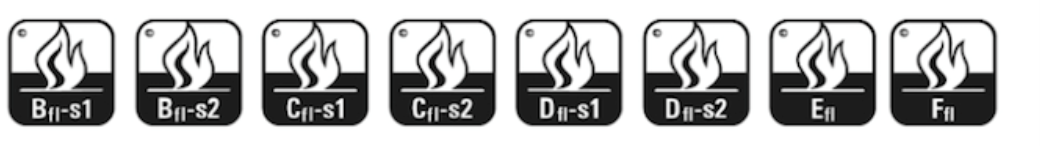 Dětské skupiny
Děkuji za pozornost